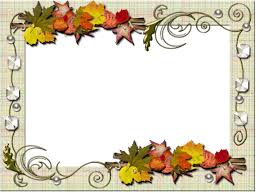 আজকের পাঠে সবাইকে  ধন্যবাদ
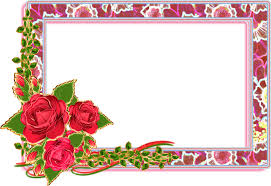 শিক্ষকের পরিচয়
মোহাম্মদ –দাউদ 
 সিনিয়র শিক্ষক 
রতনপুর হাজি ছৈয়দের রহমান স্মৃতিউচ্চ বিদ্যালয় । ফেনিসদর ,ফেনি ।
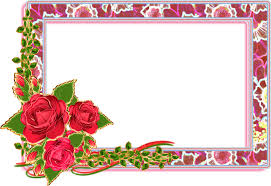 আজকের পাঠ
শ্রেনি =নবম/দশম 
 বিষয় = শারিরিক শিক্ষা 
 অধ্যায় = প্রথম ।
 শারিরিক শিক্ষার প্রয়োজনিয়তা 
 সময় = ৪৫ মিনিট । 
 তারিখ = ২১/০৬/২০২০
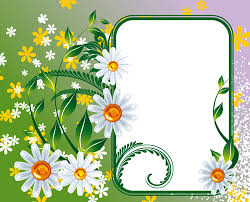 শিখন ফল
শারিরিক শিক্ষা মানষিক বিকাশ সাধন করে । 
 সামাজিক প্রয়োজন গুলো বলতে পারবে । 
 আত্নিক পরিপুর্নতা প্রদান করে । 
 শরির বৃত্তিয় প্রয়োজন গলো বলতে পারবে ।
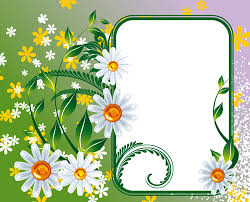 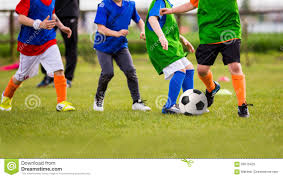 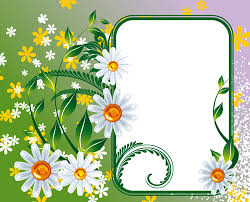 একঘোয়েমি দূর হয়
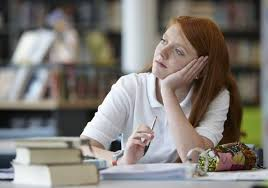 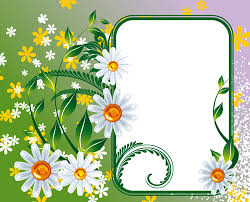 মন প্রফুল্ল থাকে
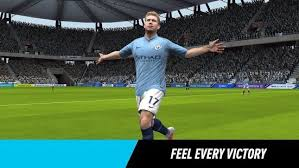 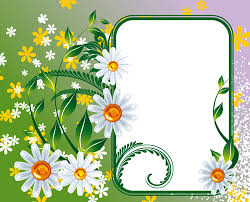 নেতৃত্বের গুনাবলি সৃষ্টি হয়
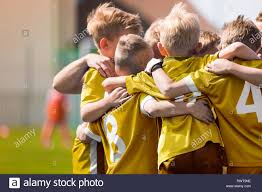 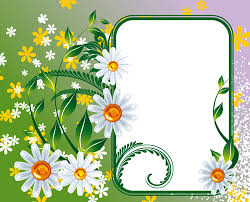 নেশা ও মাদক থেকে দূরে থাকে ।
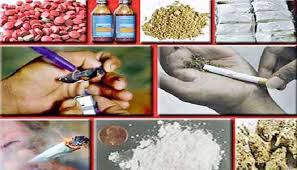 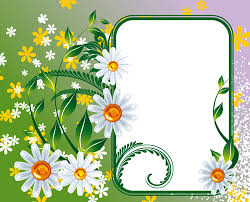 পড়ালেখায় মনোযোগি হয় ।
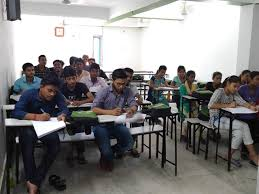 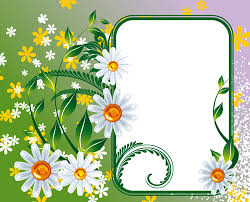 সুস্থ ও সুন্দর জীবন গঠনে মনোযোগি হয় ।
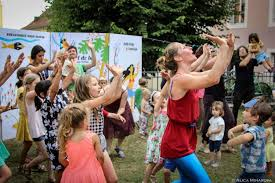 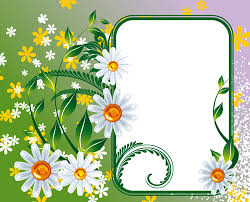 সংস্কৃতি এর সাথে পরিচয় ঘটায় ।
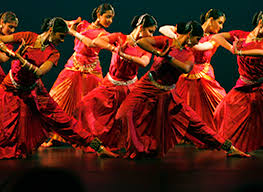 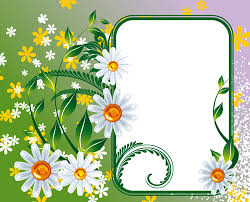 শারিরিক শিক্ষার প্রয়োজনীয়তা গুলো দেখে নি ।
বুদ্ধি বৃত্তির ভিত গড়ে তোলে 
 চারিত্রিক গুনাবলির বিকাশ ঘটায় ।
 আত্ন সম্মান বাড়ায় ।
 নেশা থেকে দূরে রাখে ।
 প্রতিযোগিতার মনোভাব গড়ে তোলে ।
 নেতৃত্বের বিকাশ ঘটায় ।
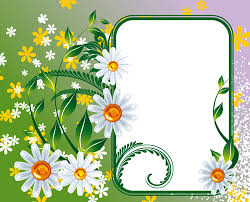 বাড়ির কাজ
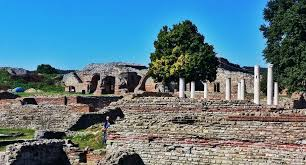 সামাজিক প্রয়োজন গুলি লিখে আনবে ।
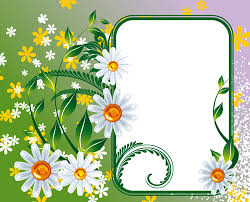 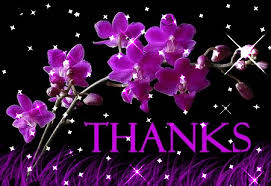